ё
North, Central and South AMERICAN COUNTRY FLAGS
Nicaragua
Go ahead and replace it with your own text. This is an example text. This is an example text.

Go ahead and replace it with your own text. This is an example text. This is an example text. Go ahead and replace it with your own text. 

This is an example text Go ahead and replace it with your own text.
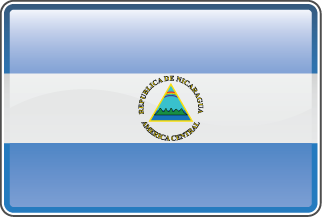 Panama
Go ahead and replace it with your own text. This is an example text. This is an example text.

Go ahead and replace it with your own text. This is an example text. This is an example text. Go ahead and replace it with your own text. 

This is an example text Go ahead and replace it with your own text.
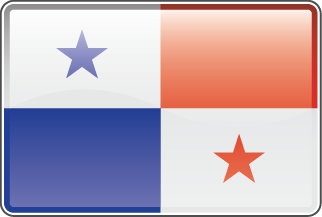